Hrvatski olimpijski dan
Hrvatski olimpijski dan obilježili smo šetnjom uz more do obližnjeg dječjeg igrališta Savudrijski svjetionik.
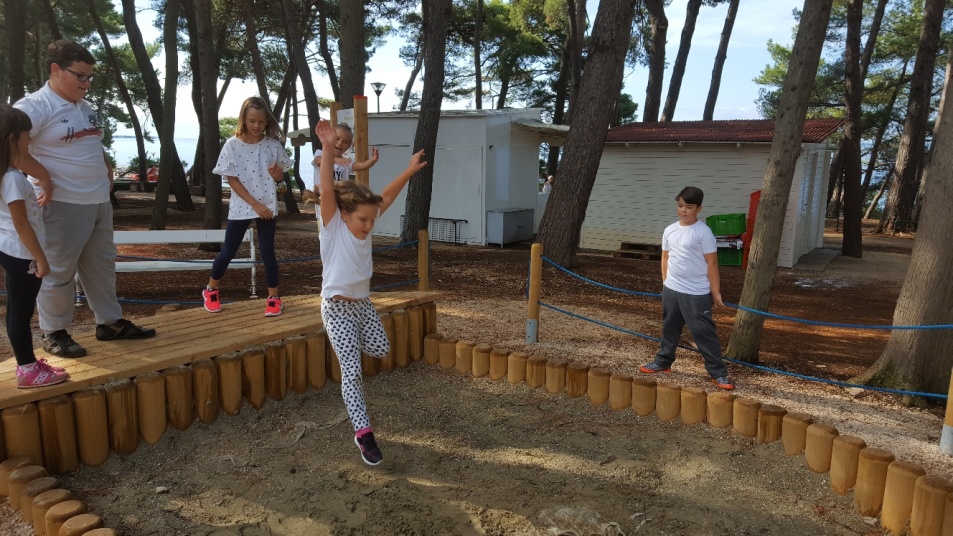 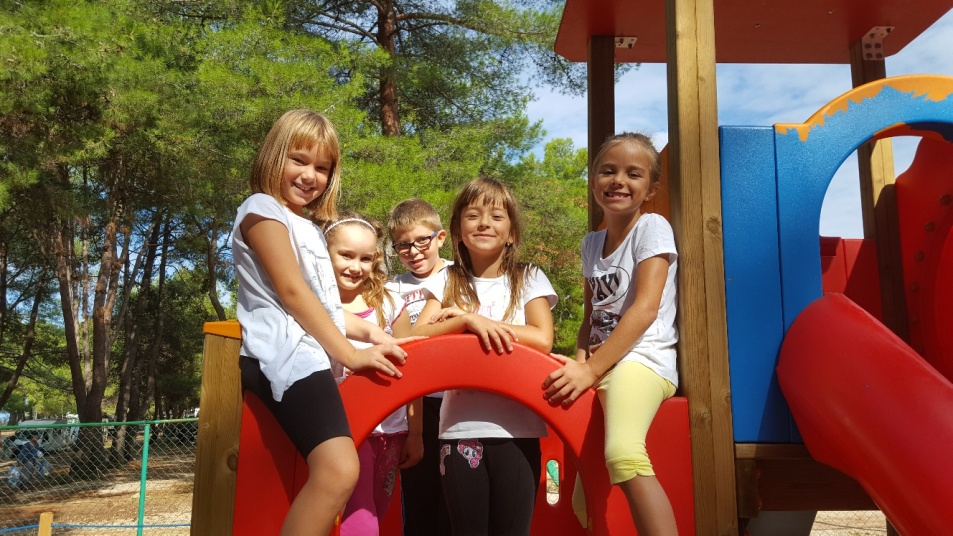 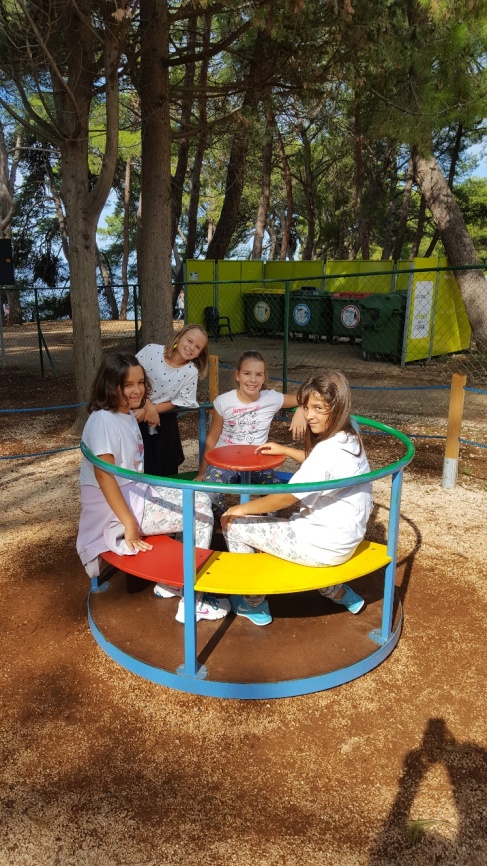 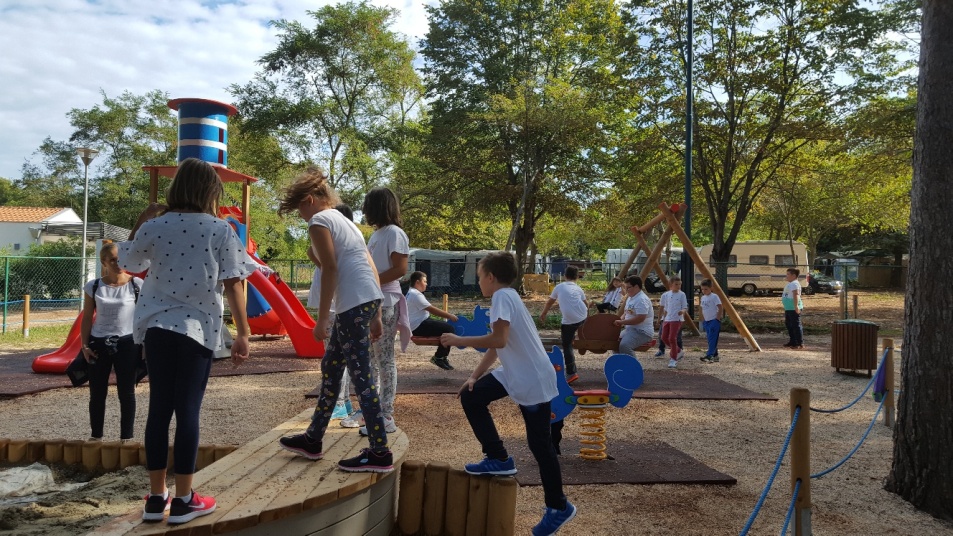